BİRLEŞMİŞ MİLLETLER
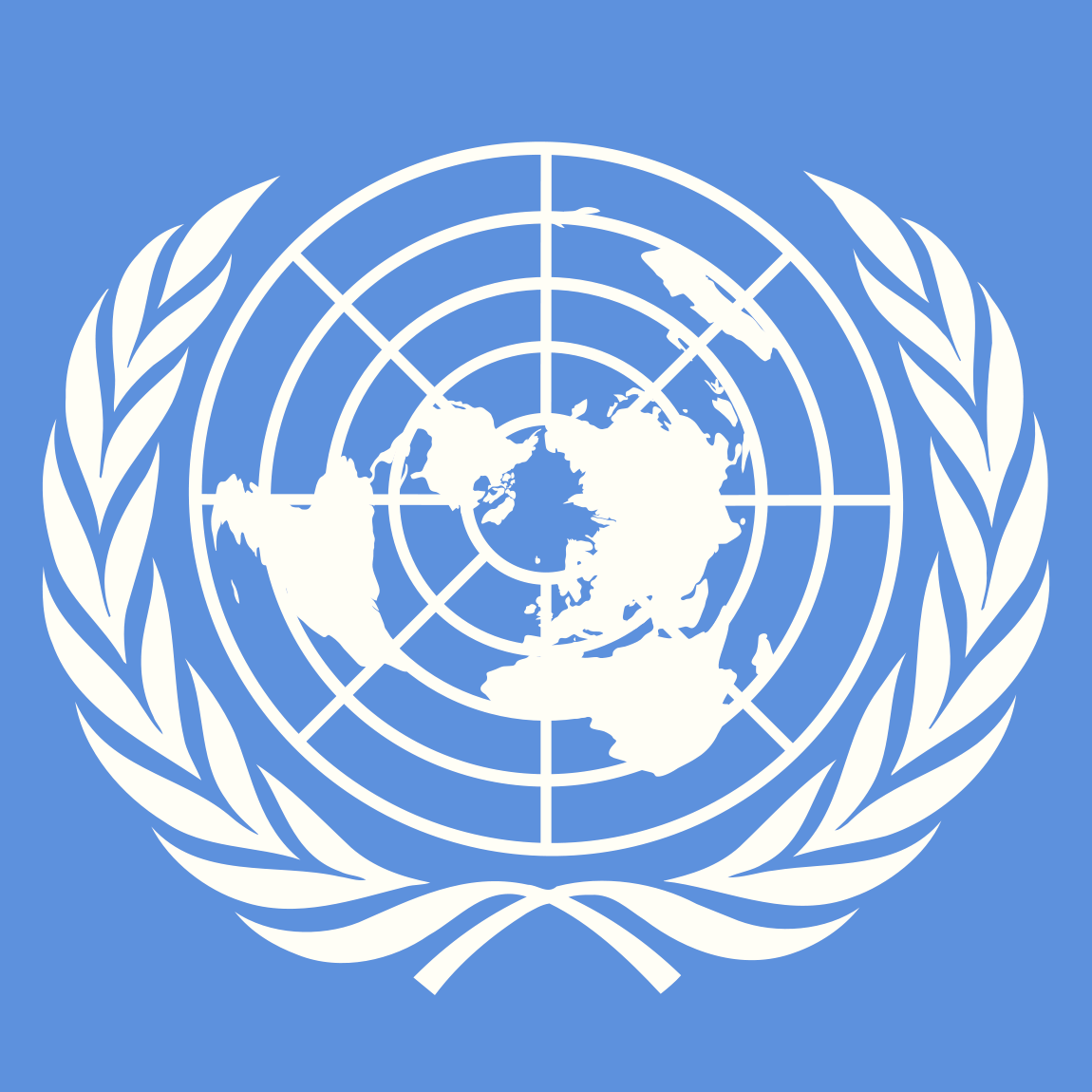 http://www.un.org/
BM’nin AmaçlarI(BM Antlaşması, m. 1)
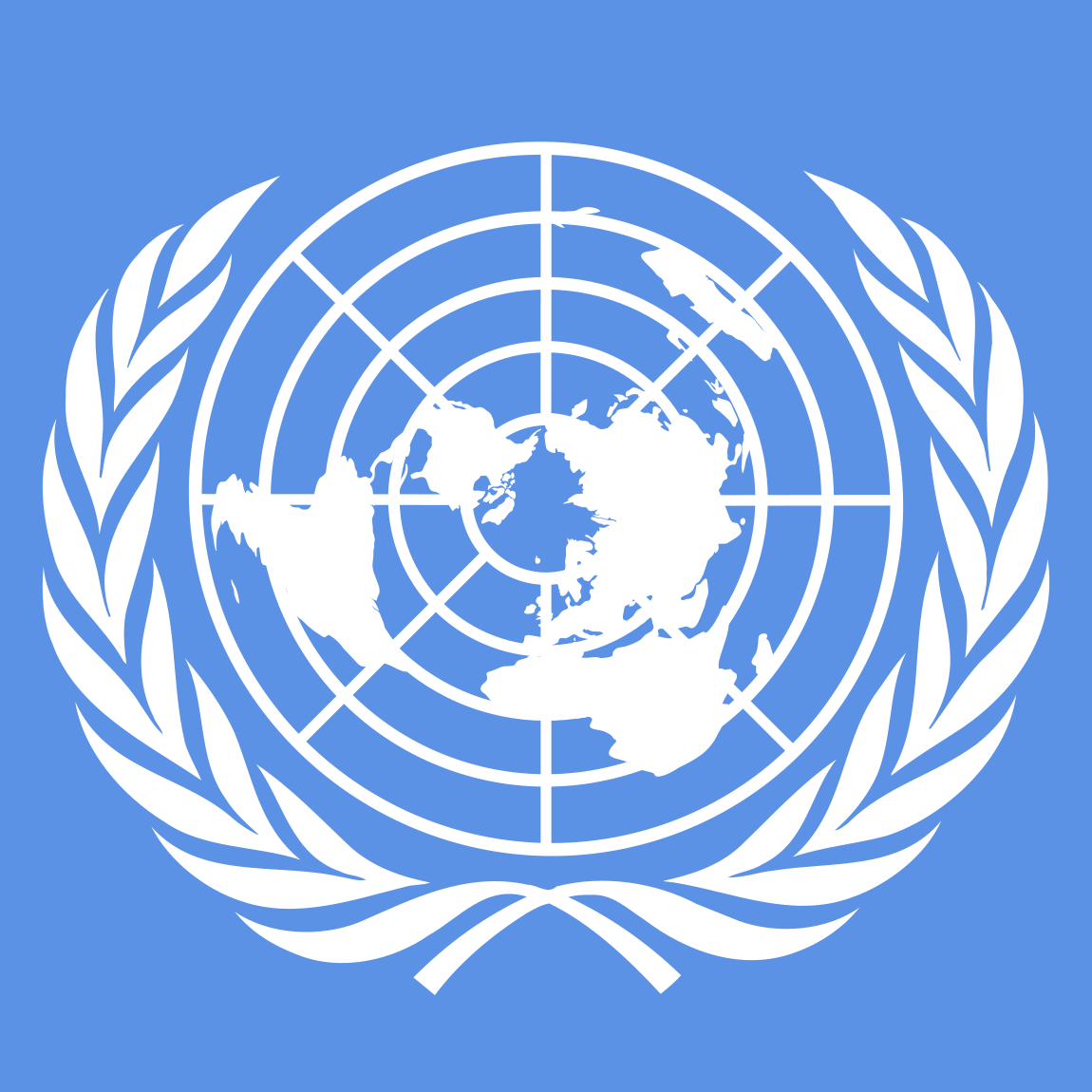 Uluslararası barış ve güvenliği sağlamak
Uluslar arasında dostça ilişkiler geliştirmek ve evrensel barışı güçlendirmek
Uluslararası işbirliğini sağlamak
Uluslararası sorunların çözüm merkezi olmak
BM’nin TEMEL İLKELERİ(BM Antlaşması, m. 2)
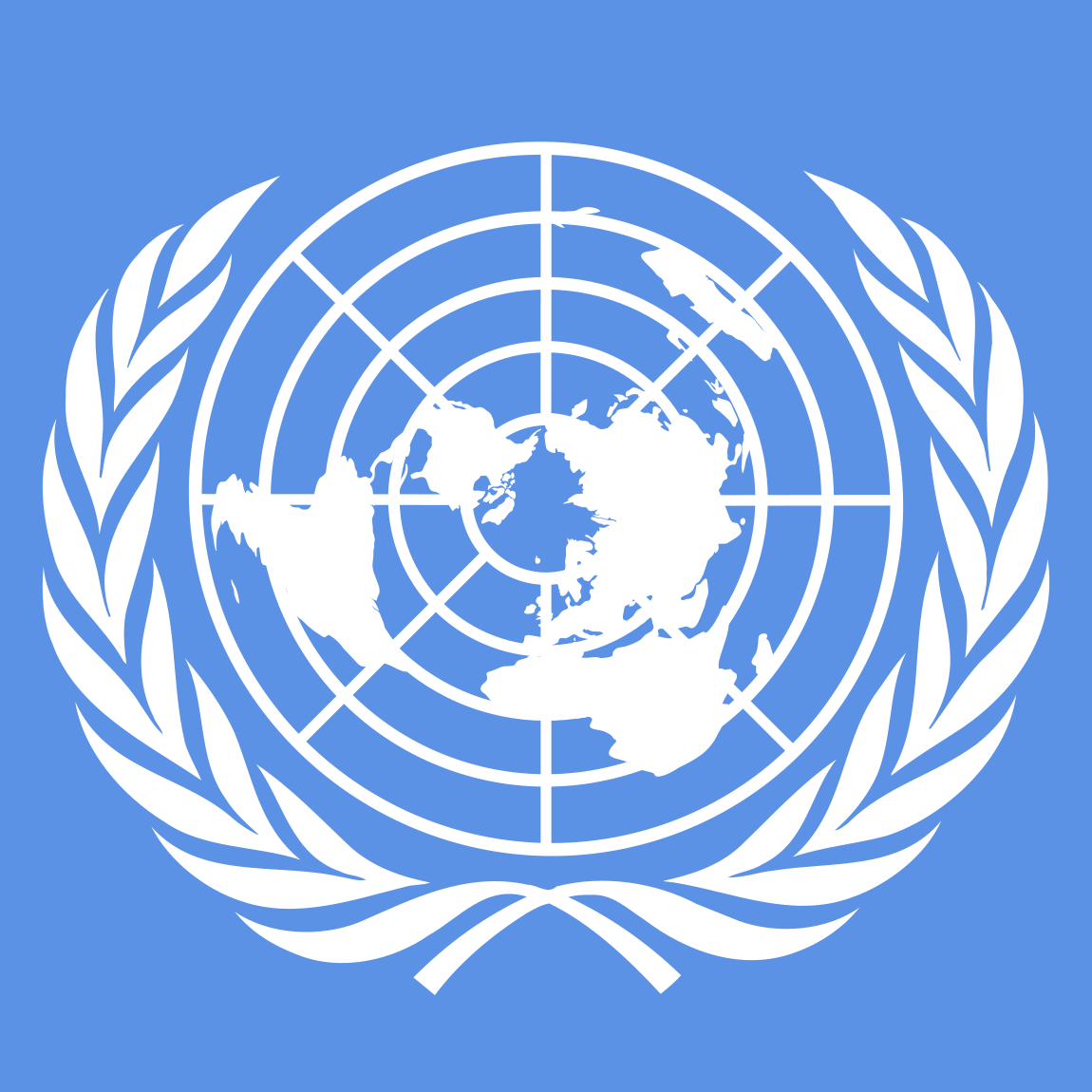 Devletlerin egemen eşitliği
Yükümlülüklerin iyi niyetle yerine getirilmesi
Uluslararası uyuşmazlıkların barışçı yollarla çözümü
Kuvvet kullanma yasağı
KUVVET KULLANMA YASAĞI(BM Antlaşması, m. 2/4)
BM Antlaşması m. 2/4
BM Amaçlarına aykırı biçimde veya
Bir devletin toprak bütünlüğüne veya
siyasal bağımsızlığına aykırı şekilde
kuvvet kullanımı
kuvvet kullanma tehdidi
yasaktır.
KUVVET KULLANMA YASAĞI
BM Antlaşması, m. 2/4
Birleşmiş Milletler örgütü ve üyeleri, 1. maddede belirtilen amaçlara ulaşmak üzere aşağıdaki ilkelere uygun biçimde hareket edeceklerdir :

(…)

4. Tüm üyeler, uluslararası ilişkilerinde gerek herhangi bir başka devletin toprak bütünlüğüne ya da siyasal bağımsızlığa karşı, gerek Birleşmiş Milletler’in Amaçları ile bağdaşmayacak herhangi bir biçimde kuvvet kullanma tehdidine ya da kuvvet kullanılmasına başvurmaktan kaçınırlar.

(…)
kaynak : http://www.unicankara.org.tr/doc_pdf/chart_turkce.pdf
BM’nin TEMEL İLKELERİ(BM Antlaşması, m. 2)
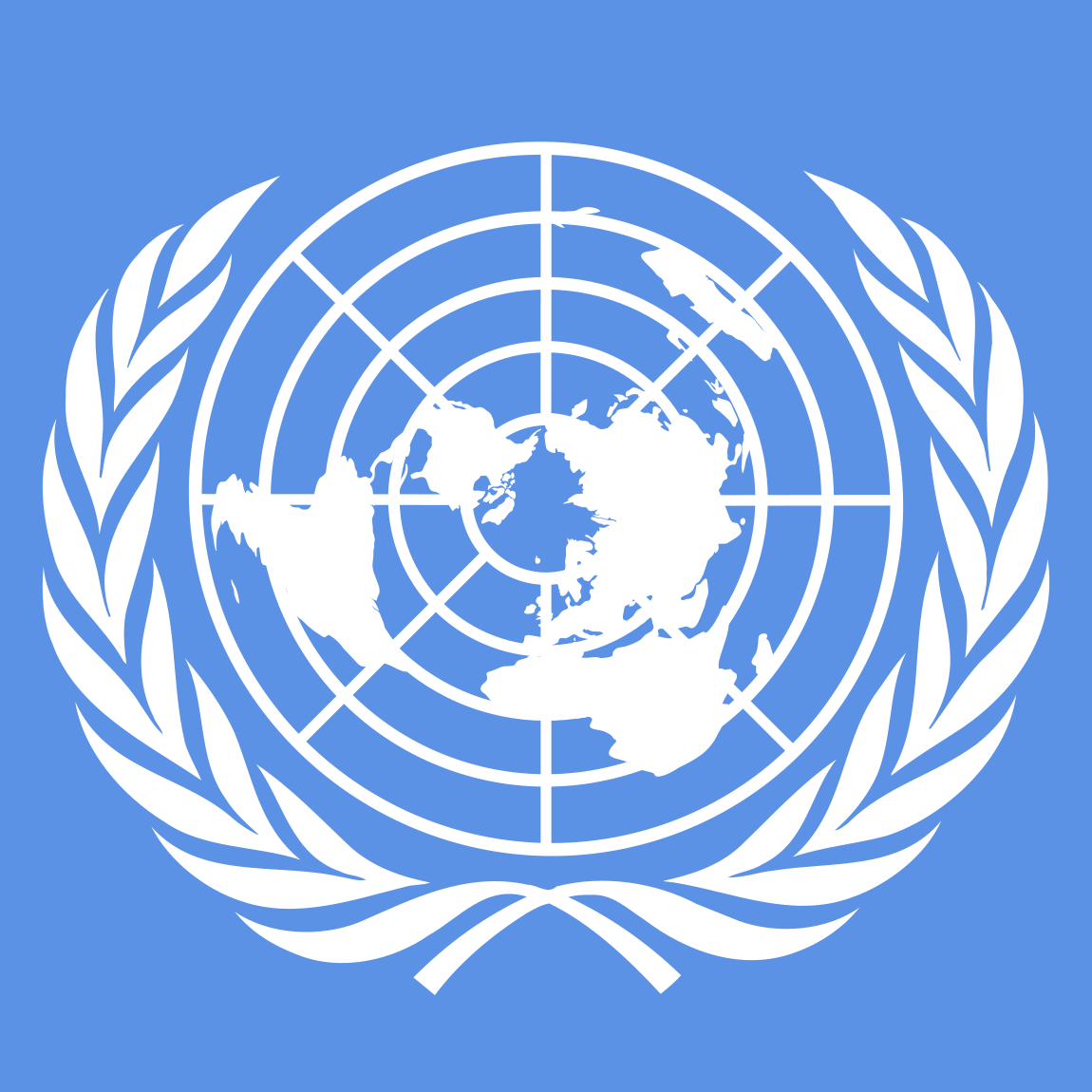 BM eylem ve kararlarına yardımcı olmak

BM üyesi olmayan devletlerin uluslararası barış ve güvenliğin sağlanması ilkesine uyması

Ulusal yetkiye giren meselelere BM’nin müdahale etmemesi
BM ÜYELERİ
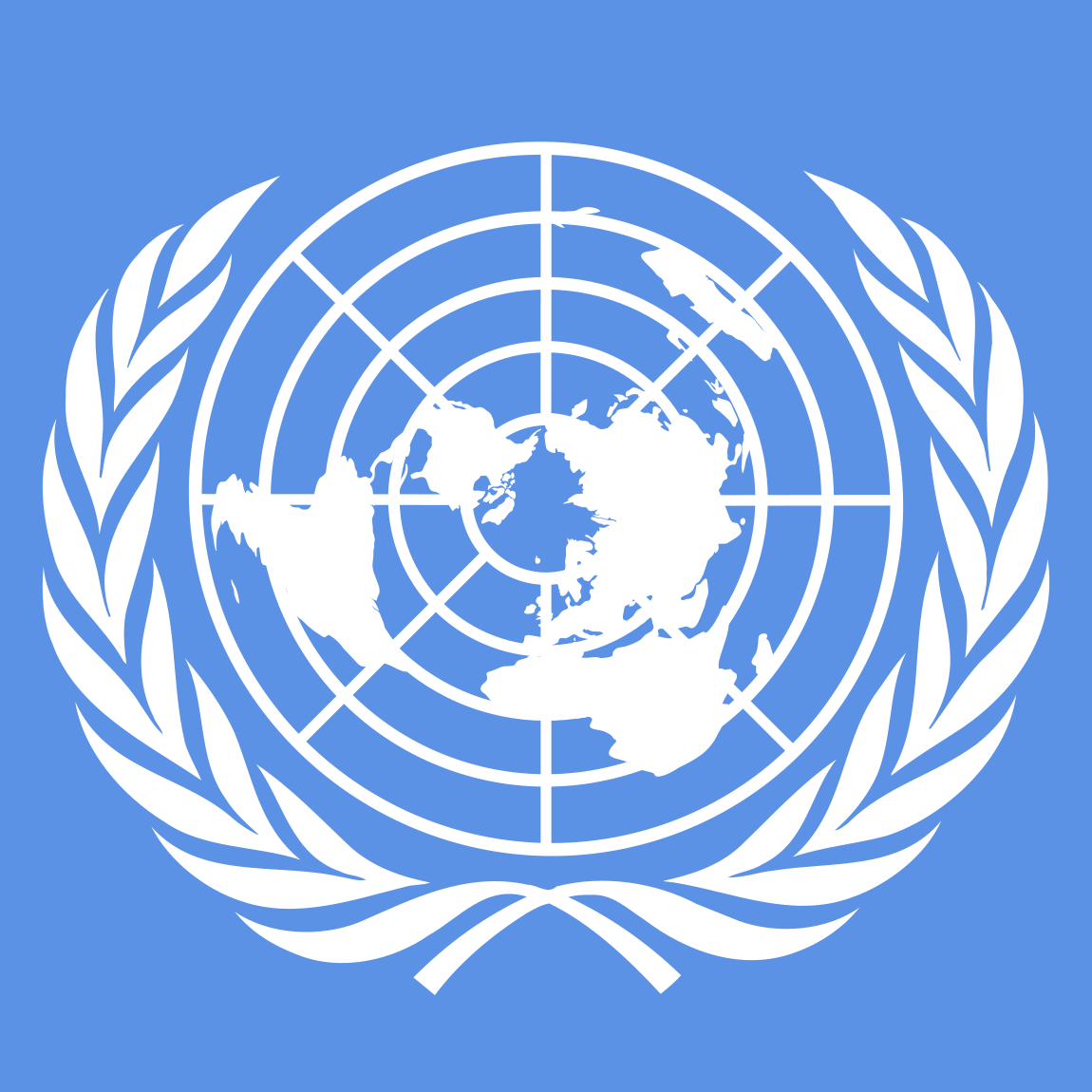 1945: Asli üye olan 51 kurucu Devlet


2012: 193 üye Devlet
Son üye Güney Sudan (2011)
SELF-DETERMİNASYON HAKKI
BM’nin amaçları (m. 1/2)
BM Genel Kurul Kararları
1514
3314
2621
2625
3108…
1966 BM «İkiz» Sözleşmeleri
Medeni ve Siyasi Haklar Sözleşmesi
Ekonomik, Sosyal ve Kültürel Haklar Sözleşmesi
1949 Cenevre Sözleşmelerine Ek I. Protokol (1977)
SELF-DETERMİNASYON HAKKI
Dekolonizasyon (1514 sayılı Karar vd.)
Bağımsızlığını ilan etmek
Bağımsızlığını ilan ederek bir devletle birlik kurmak
Bağımsız olmadan bir devlete katılmak
1950, ‘55, ‘56 ve ‘71 Namibya D. Görüşleri
1975 Batı Sahra Danışma Görüşü
2010 Kosova Danışma Görüşü
BM Genel Kurul Kararları (1514 vd.)
Örf ve adet hukuku kuralı oluşturmaz.
Sömürgelerin bağımsızlık mücadelesi
Ülkesel bütünlük ilkesine aykırı değildir.
BM GENEL MERKEZİ
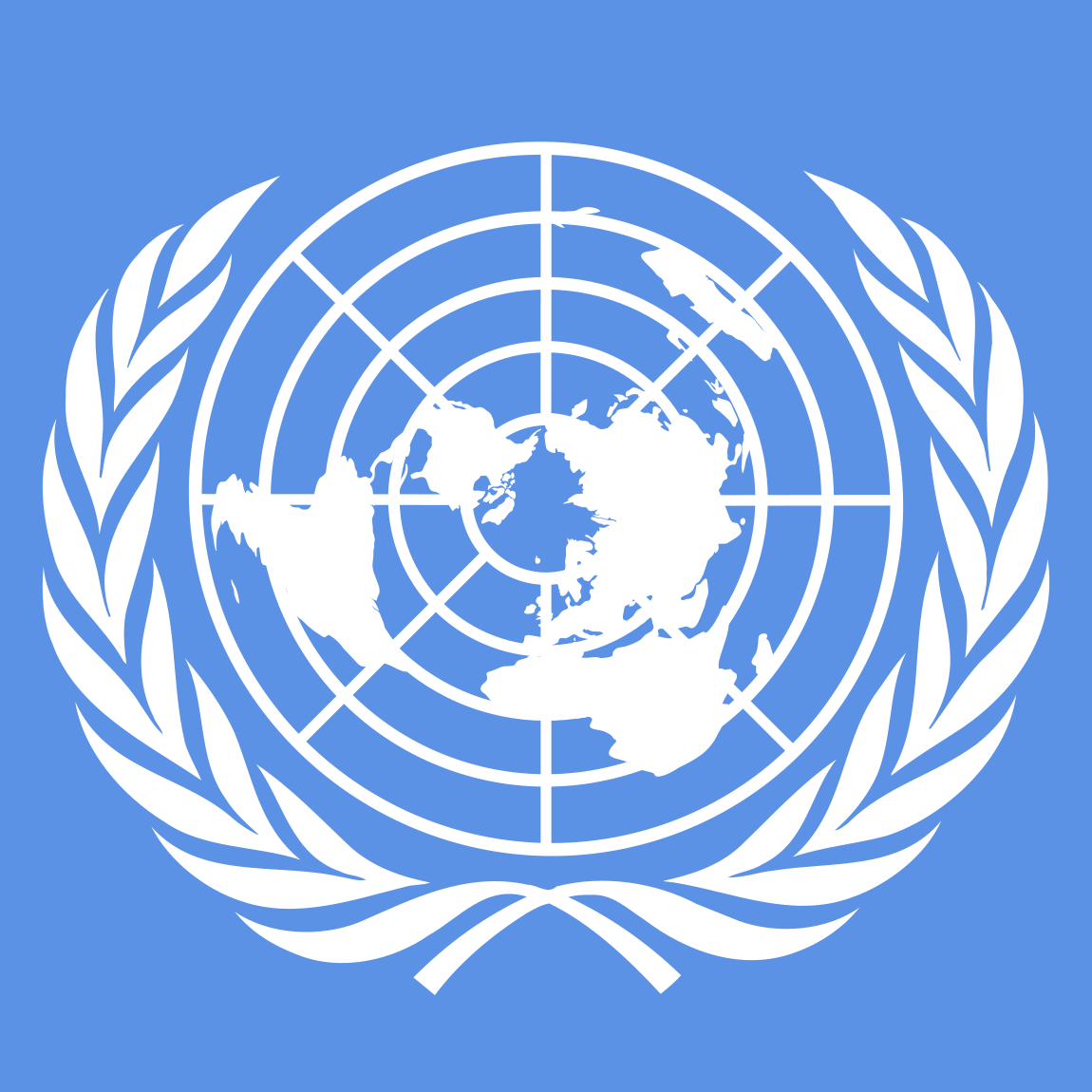 BM Genel Merkezi
Nev York, ABD


BM Ofisleri (Merkezleri)
Cenevre
Viyana
Nairobi
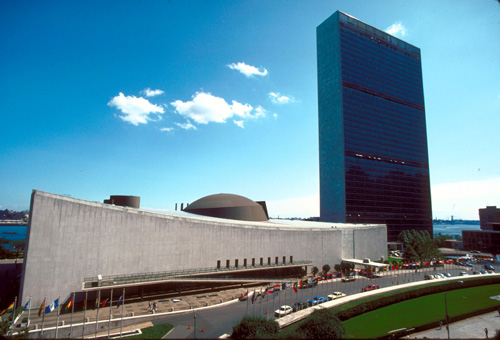 BM’nin ANA ORGANLARI(BM Antlaşması, m. 7)
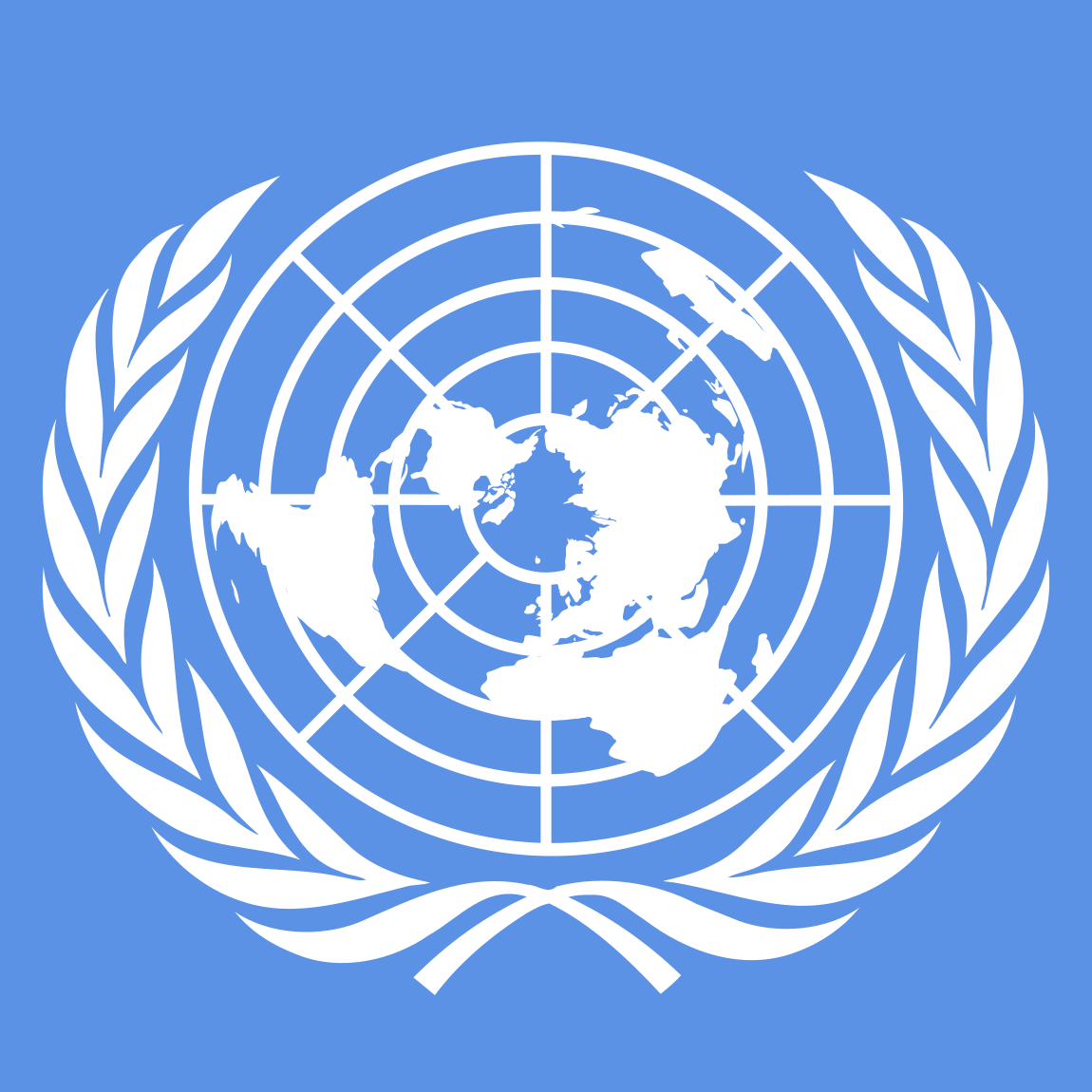 Genel Kurul
Güvenlik Konseyi
Ekonomik ve Sosyal Konsey
Vesayet Konseyi
Uluslararası Adalet Divanı
Sekreterlik
GENEL KURUL(BM Antlaşması, m. 9 vd.)
GENEL KURUL
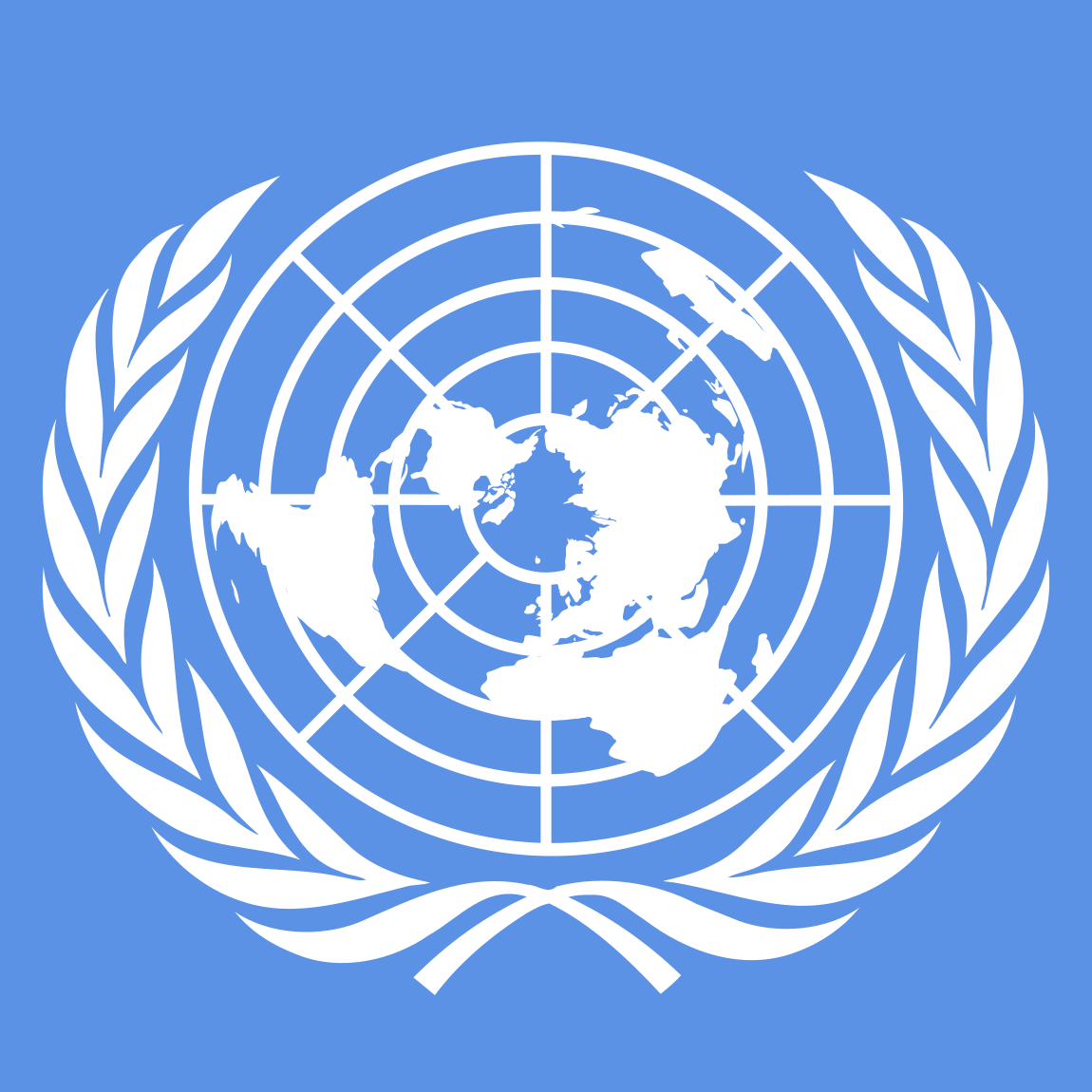 Tüm üye devletler katılabilir.

Her devletin bir oy hakkı vardır. (m. 18/1)

Karar yetersayısı :
Kural olarak oyçokluğu (m. 18/3)
Önemli sorunlarda nitelikli (2/3) oyçokluğu (m.18/2)
VESAYET KONSEYİ(BM Antlaşması, m. 86 vd.)
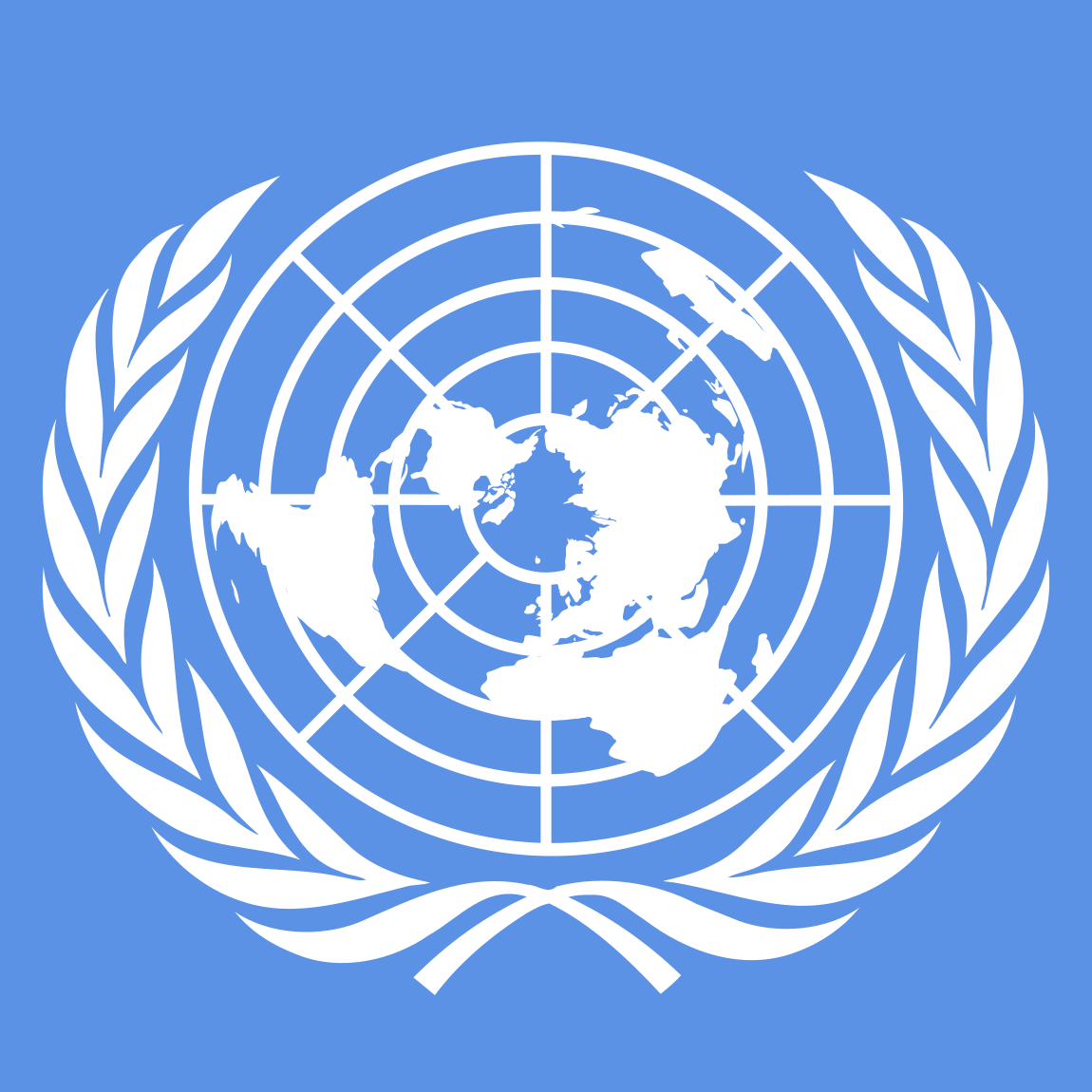 Görevleri

Oluşumu

Kararlar
Her üye bir oy
Oyçokluğu

1994 yılından beri fiilen hiçbir işlevi yoktur.
EKONOMİK VE SOSYAL KONSEY(BM Antlaşması, m. 61 vd.)
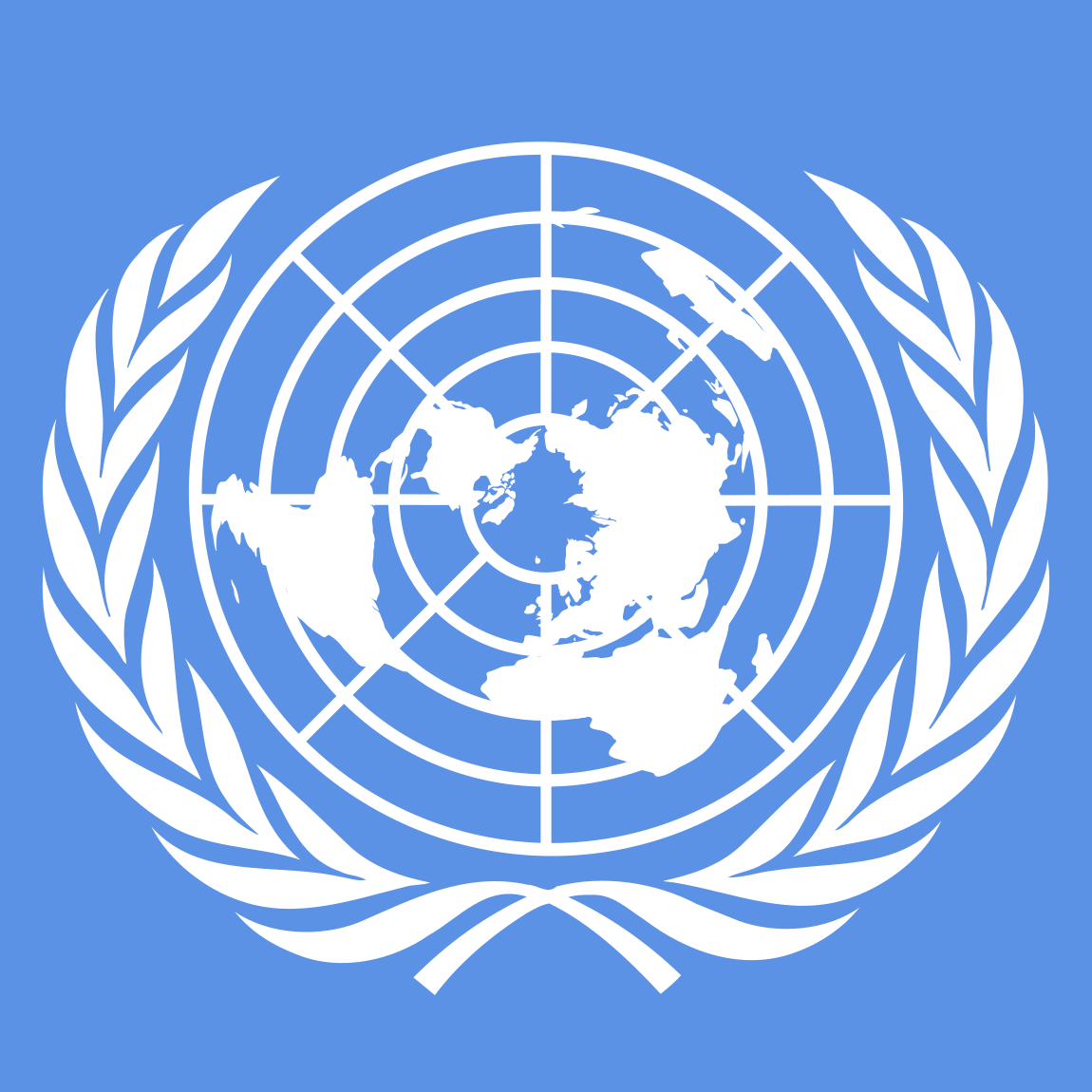 Genel Kurul tarafından 3 yıl için seçilen 54 üye

Görevleri
ekonomik, toplumsal, kültürel alanlar ile eğitim, sağlık ve insan haklarının korunması
Genel Kurul ile üyelerine tavsiyelerde bulunmak

Görev alanı ile ilgili antlaşmaları hazırlar ve tavsiye eder.
SEKRETERLİK(BM Antlaşması, m. 97 vd.)
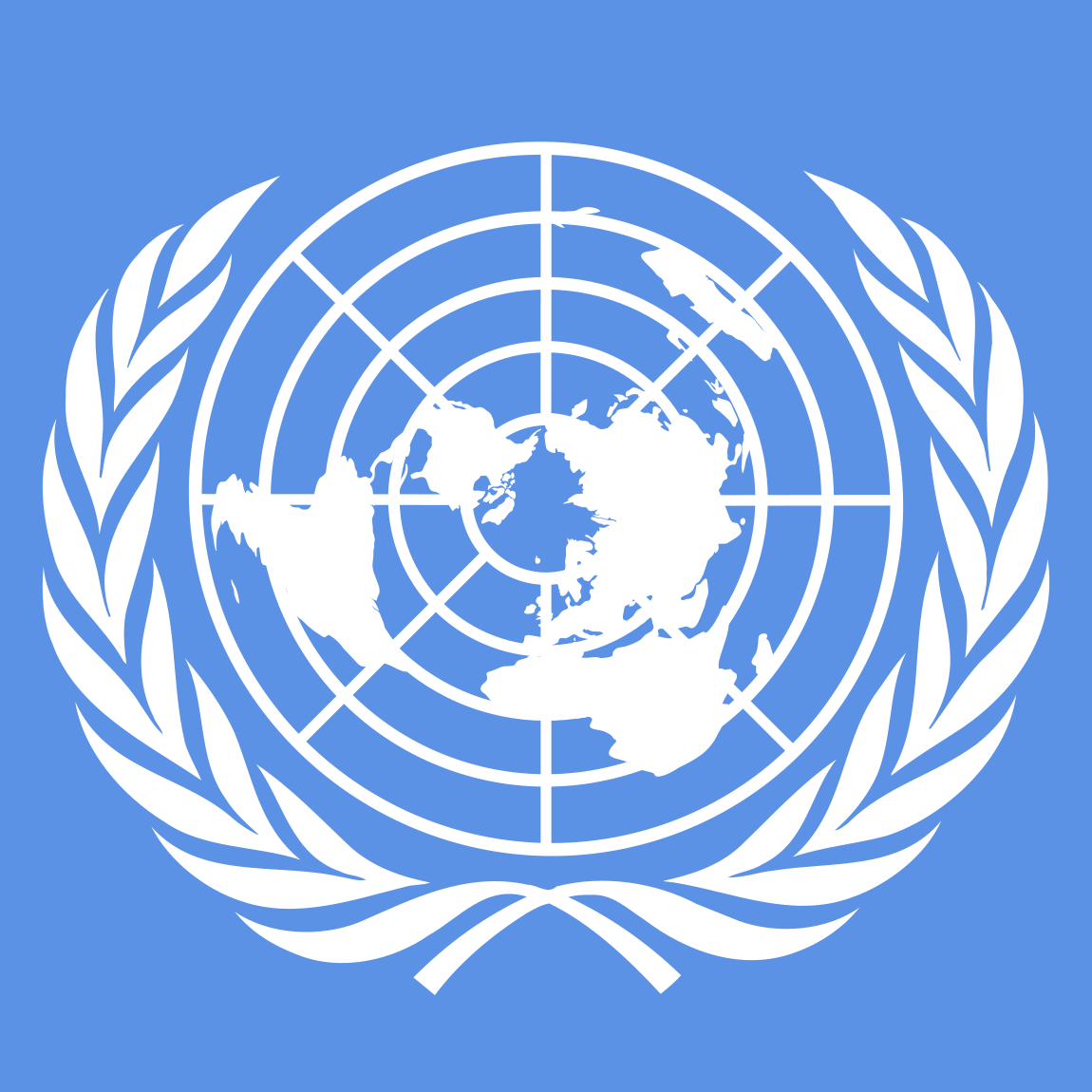 Seçimi
Güvenlik Konseyi’nin tavsiyesi
Genel Kurul kararı

BM’nin diğer Ana Organlarının vereceği işleri yerine getirir.

Uluslararası barış ve güvenlikle ilgili konularda Güvenlik Konseyi’nin dikkatini çekebilir.
GÜVENLİK KONSEYİ(BM Antlaşması, m. 23 vd.)
GÜVENLİK KONSEYİ
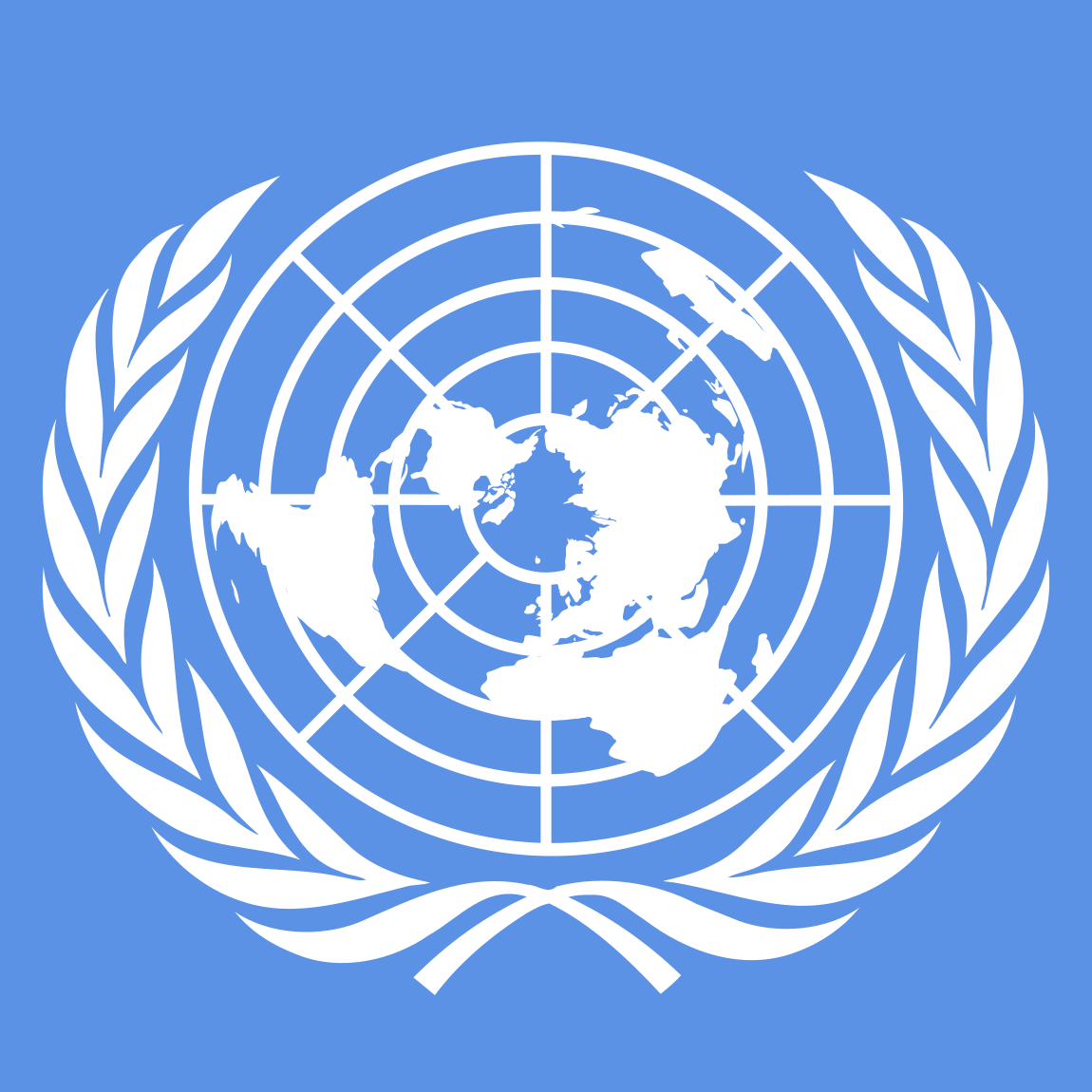 15 üye
Sürekli üyeler : ABD, Birleşik Krallık, Çin, Fransa ve 			  Rusya
Geçici üyeler : (Coğrafi dağılım esası) Genel Kurul			 tarafından 2 yıl için seçilen devletler

Türkiye 4 kez Güvenlik Konseyi geçici üyesi olmuştur.
	(1951-1952, 1954-1955, 1961, 2009-2010)
GÜVENLİK KONSEYİ
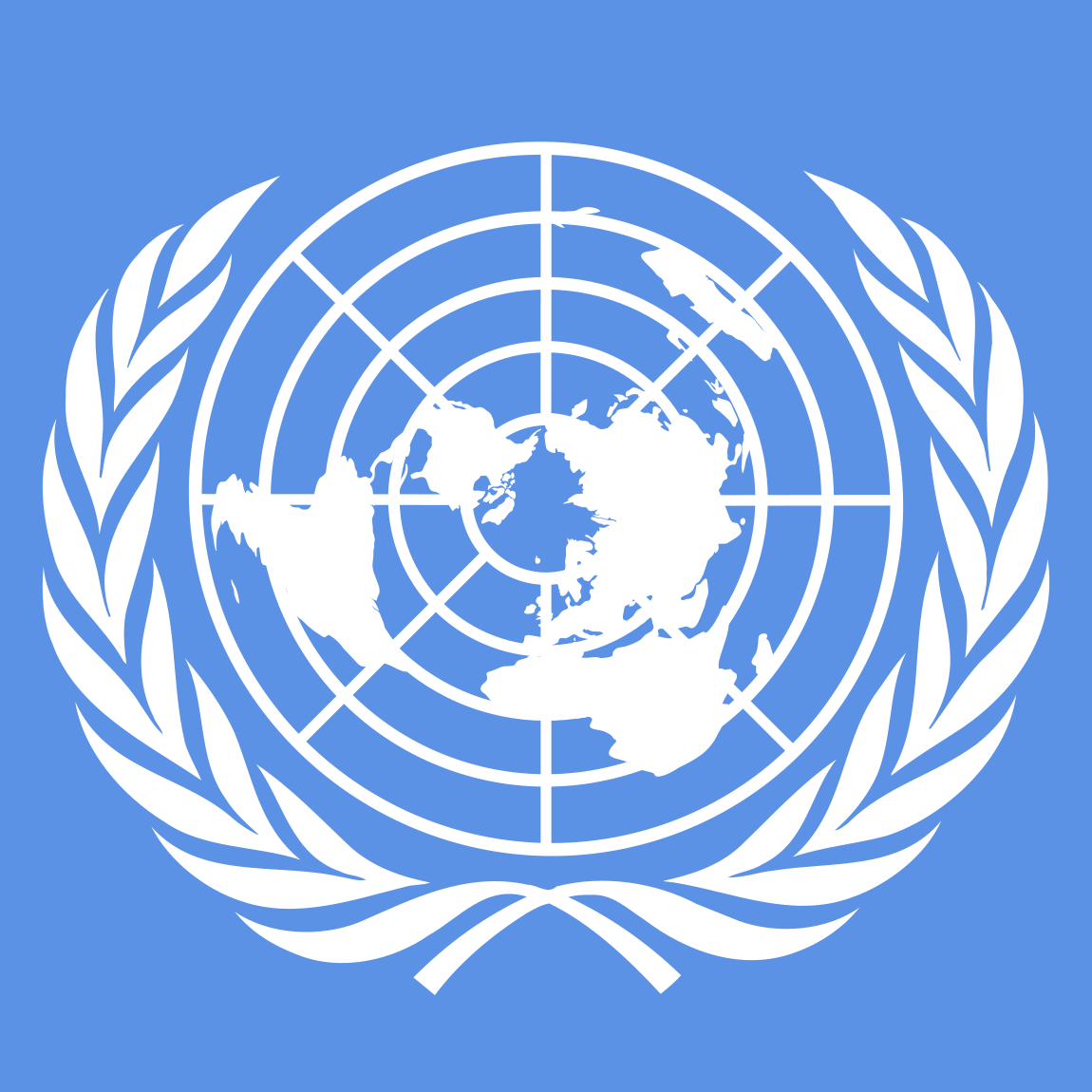 Her üye bir oy hakkına sahip

Karar yetersayısı
Usule ilişkin kararlar
Esasa ilişkin kararlar

İlke : 9/15 oyçokluğu
Veto hakkı
Çifte veto
sürekli üyeler
GÜVENLİK KONSEYİ’NİNGÖREVLERİ
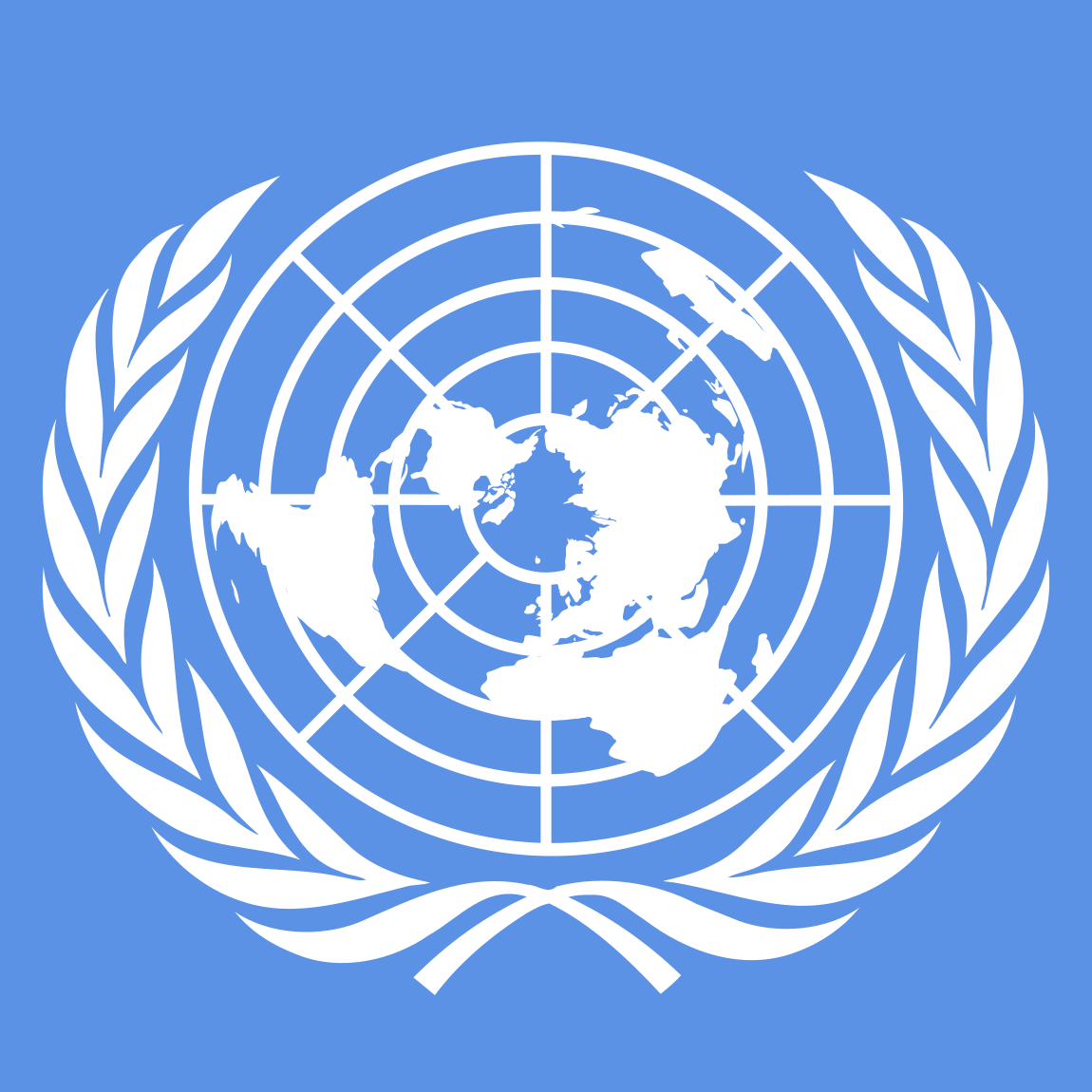 İlke : Uluslararası barış ve güvenliği sağlamak

Bağlayıcı karar alma yetkisi	
BM Antlaşması’nın 7. Bölümü (m. 39 vd.)
uluslararası barış ve güvenliğin tehdit edilmesi
uluslararası barış ve güvenliğin ihlali
saldırı (3314 sayılı BM Genel Kurulu Kararı)
Kuvvet kullanmaya varmayan önlemler (m. 41)
Kuvvet kullanma içeren önlemler (m. 42)
GÜVENLİK KONSEYİ’NİNGÖREVLERİ
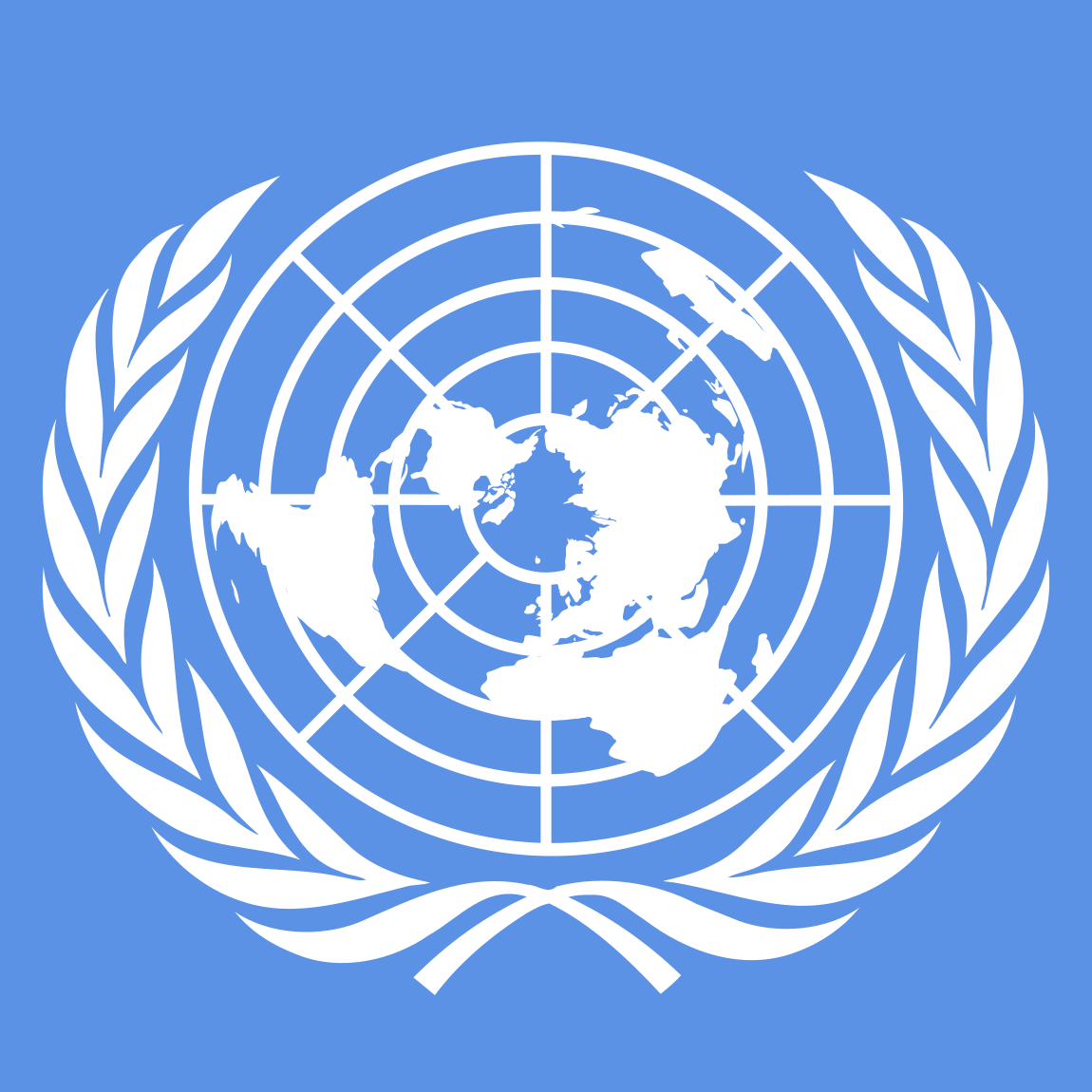 Tavsiye kararı alma yetkisi
BM Antlaşması’nın 6. Bölümü (m. 33 vd.) 
	Uyuşmazlıkların barışçıl çözümü
KOLEKTİF GÜVENLİK SİSTEMİ
BM Antlaşması’nın 6. Bölümü ile ilişkisi

BM Antlaşması’nın 7. Bölümü (m. 39)
Uluslararası barış ve güvenliğin tehdidi
Uluslararası barış ve güvenliğin ihlali	
Saldırı (3314 sayılı BM Genel Kurulu Kararı)
Kuvvet kullanma içermeyen tedbirler (m.41)
Kuvvet kullanmayı içeren tedbirler (m.42)
MEŞRU MÜDAFAA HAKKI
Kuvvet kullanma yasağının istisnası
	Meşru müdafaa hakkı

Meşru müdafaa hakkı (m. 51)
Silahlı saldırıya karşı münferiden veya müştereken
Güvenlik Konseyi’ne bildirim
Güvenlik Konseyi tedbirleri ile sona erme
MEŞRU MÜDAFAA HAKKI
BM Antlaşması, m. 51
Bu Antlaşma’nın hiçbir hükmü, Birleşmiş Milletler üyelerinden birinin silahlı bir saldırıya hedef olması halinde, Güvenlik Konseyi uluslararası barış ve güvenliğin korunması için gerekli önlemleri alıncaya değin, bu üyenin doğal olan bireysel ya da kolektif meşru müdafaa hakkına halel getirmez. Üyelerin bu meşru müdafaa hakkını kullanırken aldıkları önlemler hemen Güvenlik Konseyi’ne bildirilir ve Konsey’in işbu Antlaşma gereğince uluslararası barış ve güvenliğin korunması ya da yeniden kurulması için gerekli göreceği biçimde her an hareket etme yetki ve görevini hiçbir biçimde etkilemez.
kaynak : http://www.unicankara.org.tr/doc_pdf/chart_turkce.pdf
MEŞRU MÜDAFAA HAKKI
Meşru müdafaa = doğal hak

Uluslararası örf ve adet hukuku kuralı 

1837 yılında yaşanan Caroline Olayı
	Webster Yazışmaları
	- gereklilik
	- aciliyet 
	- orantılılık
GÜNÜMÜZ MEŞRU MÜDAFAA HAKKI YAKLAŞIMLARI
Önleyici meşru müdafaa
Yakın ve gerçek bir tehlike
Silahlı saldırının gerçekleşmesi şartı aranmaz

 Reagan doktrini
Kuvvet kullanma yasağının ihlali şartı
Silahlı saldırı şartı aranmaz
Karşılıklılık ilkesi
GÜNÜMÜZ MEŞRU MÜDAFAA HAKKI YAKLAŞIMLARI
Bush Doktrini 
11 Eylül 2001 terörist saldırıları
ABD’ye yönelik tehdit şartı
Silahlı saldırı şartı aranmaz, ihtimal yeterlidir.

Kuvvet kullanma yasağının kapsamı
Meşru müdafaa hakkı ile ilişkisi